Master Food Value Chain Management


Fakultätsratssitzung 

07.02.2024

Professor Dr. Ralf Schlauderer
Hochschule Weihenstephan-Triesdorf (HSWT)
University of Applied Sciences
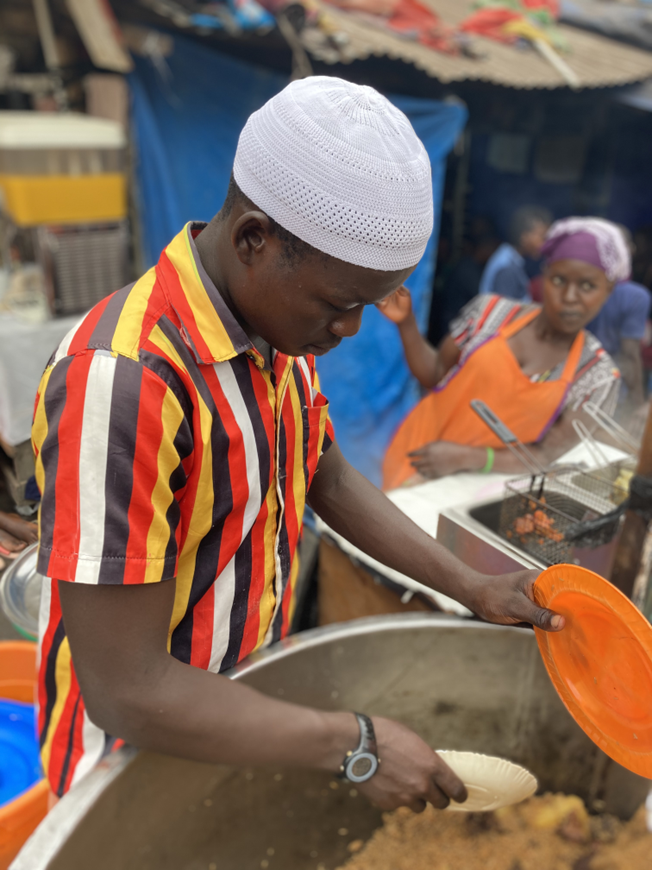 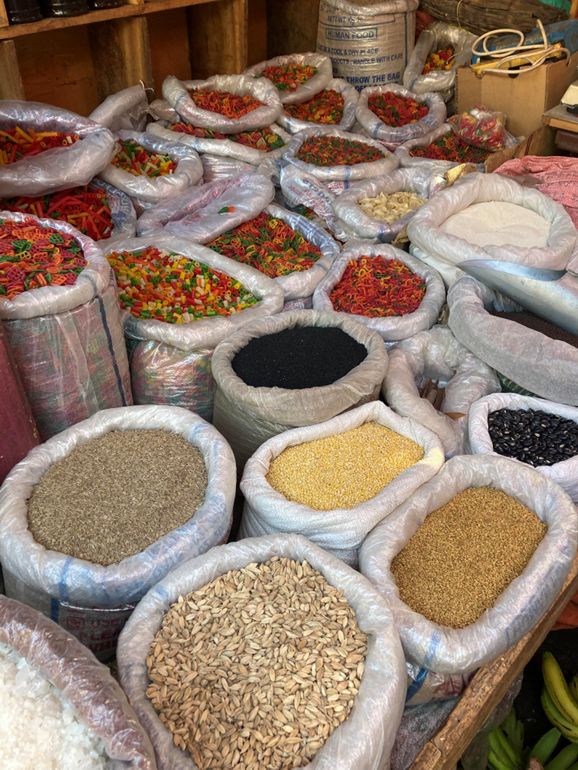 Erasmus+ CBHE Project CHAIN – 101082963
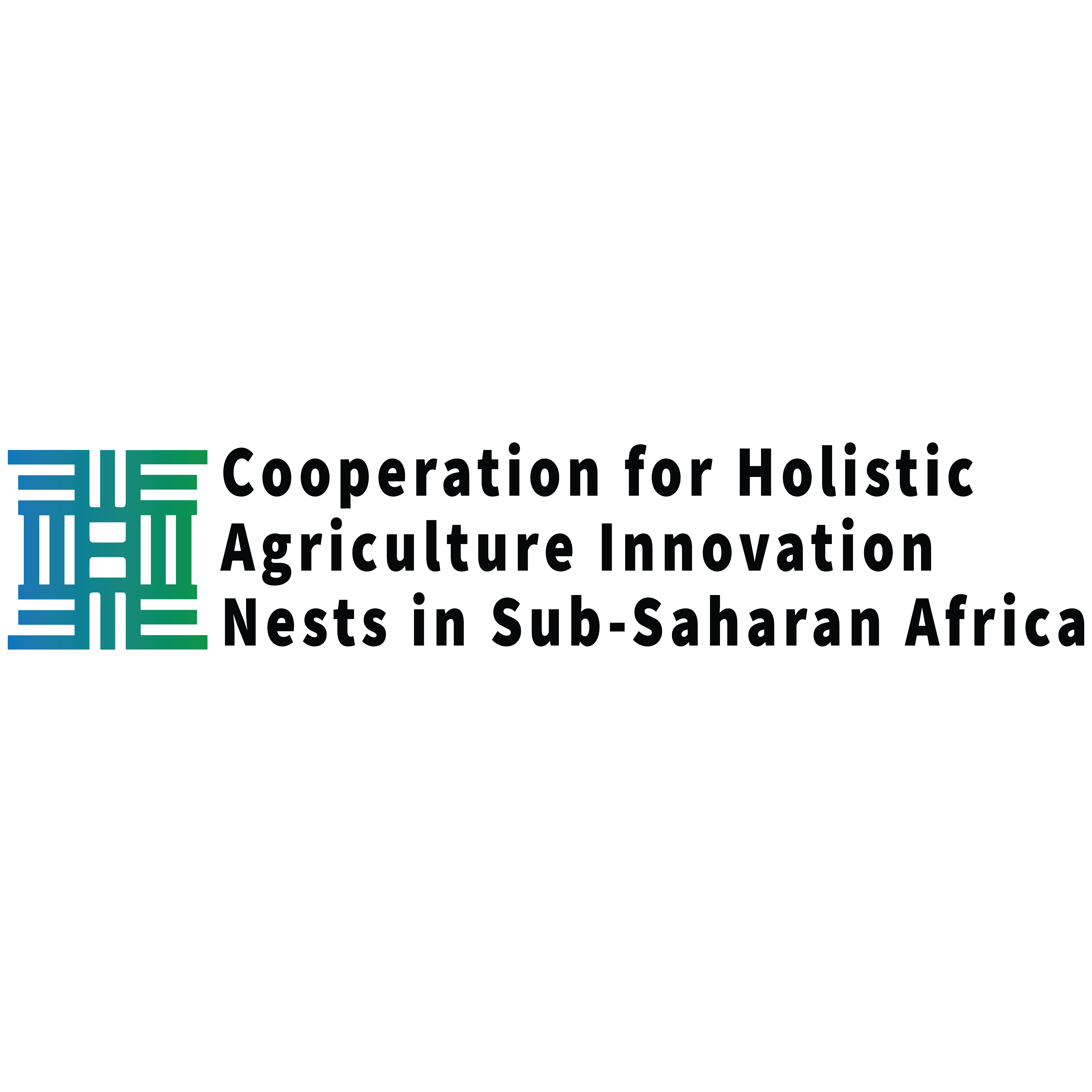 Partner Institutions:

University of Applied Sciences 
     Weihenstephan-Triesdorf (HSWT) 	
	
University of Kara 					
University of Lome 					
South Eastern Kenya University 	
	
Jaramogi Oginga Odinga University 
      of Science and Technology 
		
Farming Systems Kenya 				
Federal University of Technology Minna 
	
Alex Ekwueme Federal University 
      Ndufu Alike 						
Uniwesytet Przyrodniczy We Wroclawiu 
	
Universitatea Pentru Stiintele Vietii 
     „Ion Ionescu de la Brad“ Din Iasi
Project objectives:

To support modernization of agricultural education in Togo, Nigeria and Kenya by fostering a more holistic and human-centred approach to agricultural education, training and innovation.

Development of a master program in Food Value Chain (FVC) at six partner universities in Kenya, Nigeria and Togo.

01.06.2023 – 31.05.2026


Contact:
Dr. Bernd Müller
Weihenstephan-Triesdorf University of Applied Sciences
bernd.mueller@hswt.de
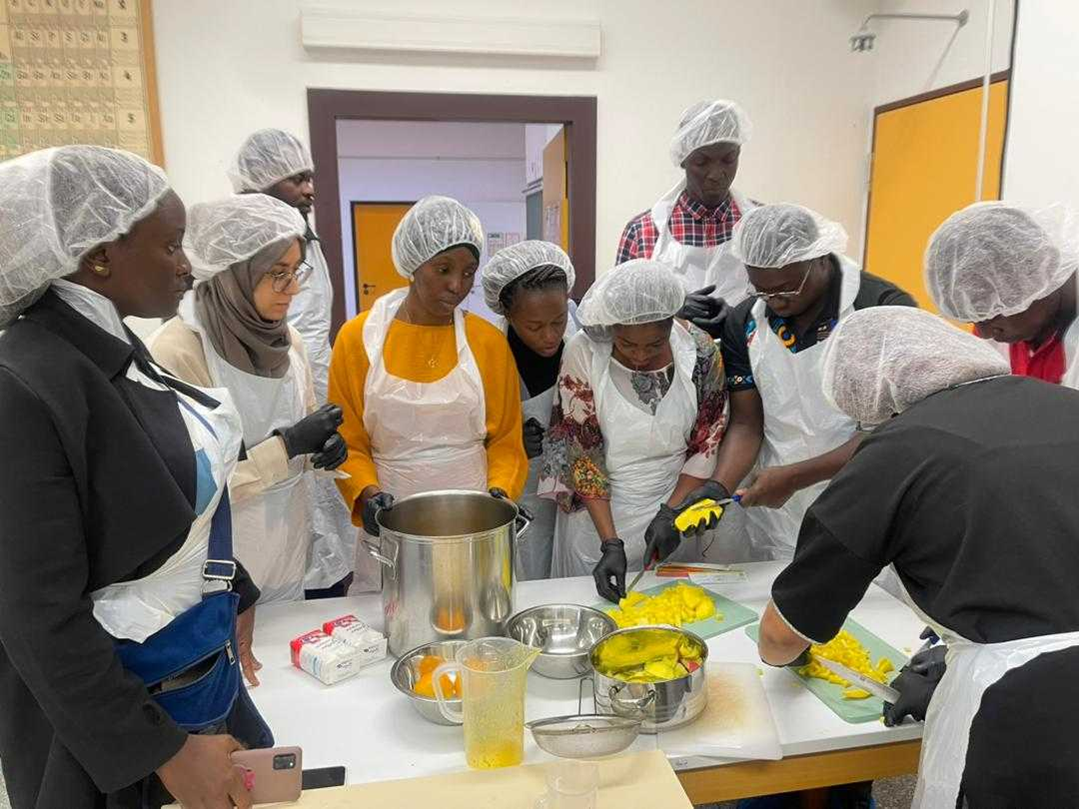 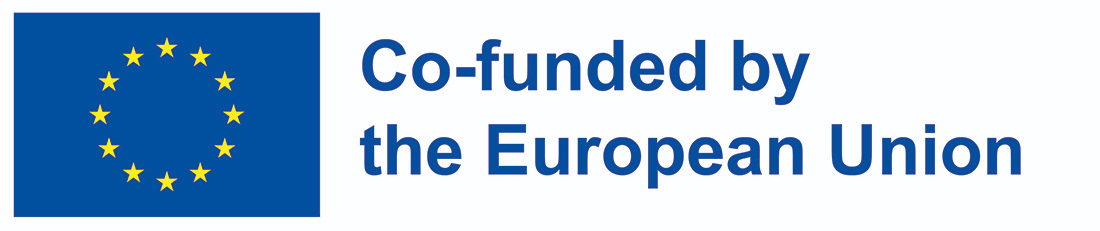 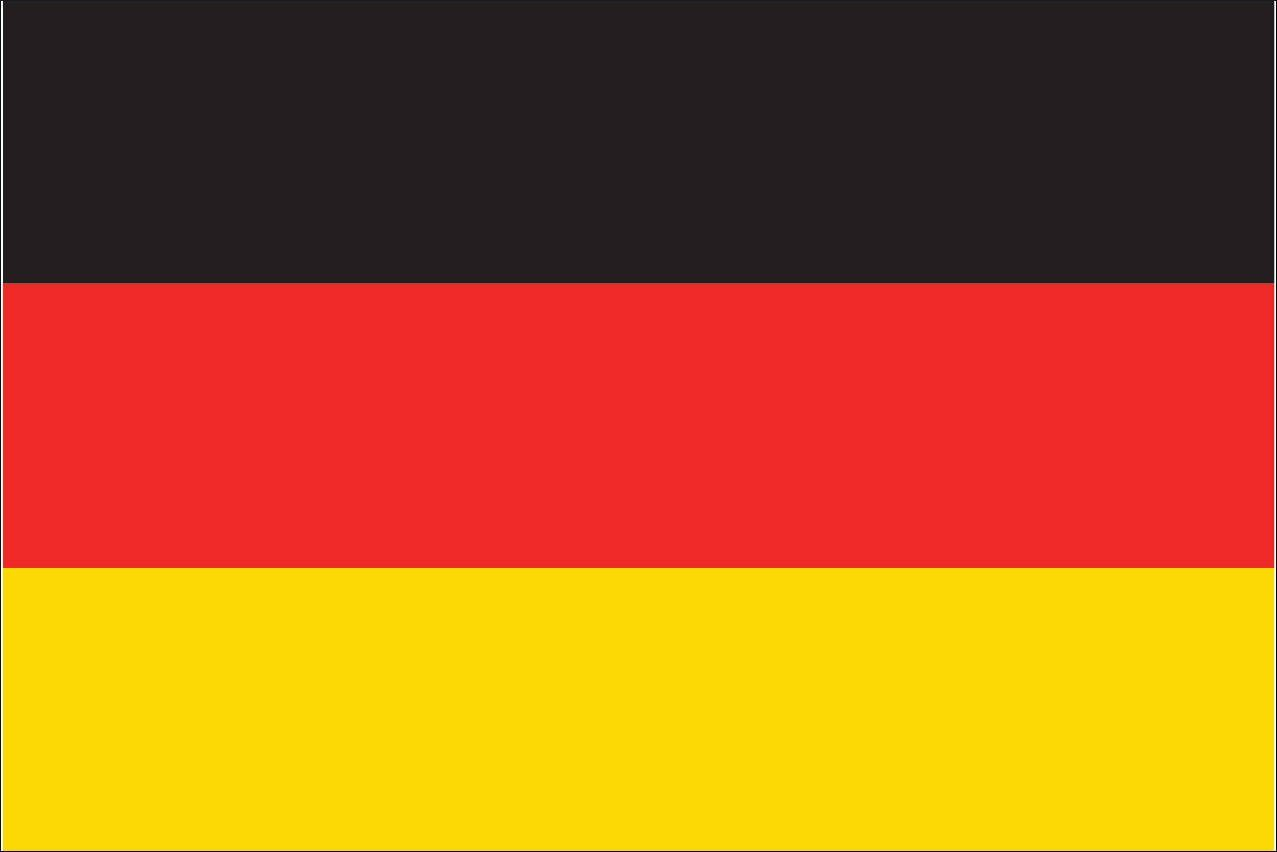 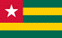 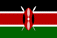 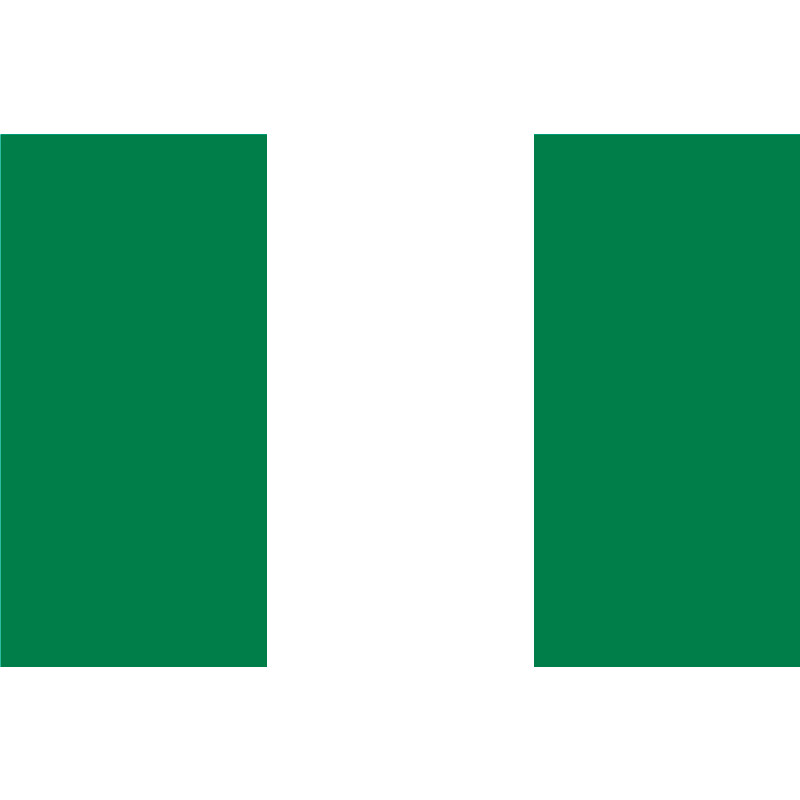 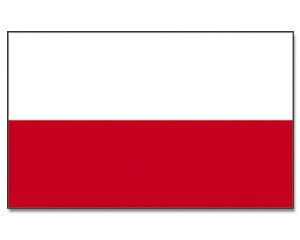 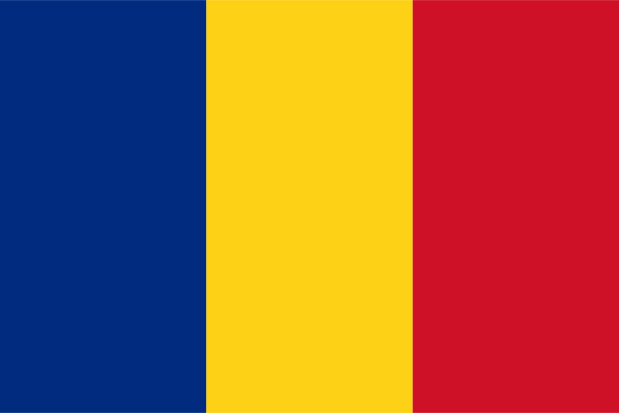 Master Food Value Chain Management (MFC)
SS 25
WS 26/27
WS 27/28
WS 25/26
SS 26
SS 27
Master Food Value Chain Management (MFC)
5 ECTS
Master Food Value Chain Management (MFC)
Group of elective modules A
831900100		Seminar in Crop Production and Livestock Production
831900110 		Seminar in Agricultural Engineering and Crop Production
831900120		Seminar in Livestock Production and Agricultural Engineering
960400040		Deutsch als Fremdsprache - Aufbaustufe (B1 GER)

Group of elective modules B
830100050		Agricultural Operating Systems / Consulting Methodology
830300010		Cooperative Entrepreneurship / Agricultural Operating Systems
830300020		Consulting Methodology / Cooperative Entrepreneurship
960400040		Deutsch als Fremdsprache - Aufbaustufe (B1 GER)

Group of elective modules C
830900050 		International Trade
831800070		Renewable Energies
831900130		Sustainable Regional Development
960400040		Deutsch als Fremdsprache - Aufbaustufe (B1 GER)